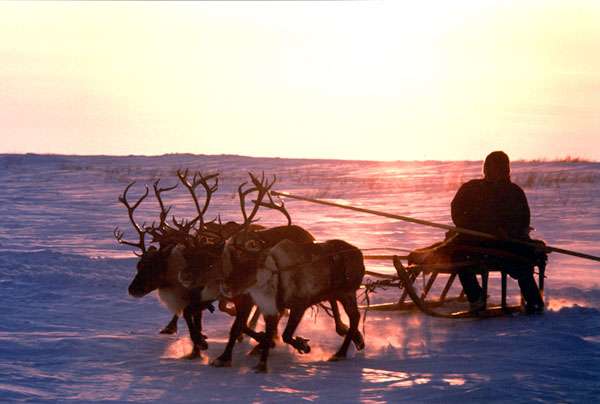 «Югра – моя малая Родина»
группа №10 «Любознайка»
Цель: 

Расширить представление детей о Малой Родине .
Задачи :
- Формировать  представления детей о родной крае .
- Учить узнавать и называть одежду коренных народов севера ханты и манси.
- Дать понятие об орнаменте, которым украшалась одежда.
- Развивать восприятие, воображение, речь.
Воспитывать любознательность, уважение к традициям коренных народов Севера, интерес к культуре народов ханты и манси.
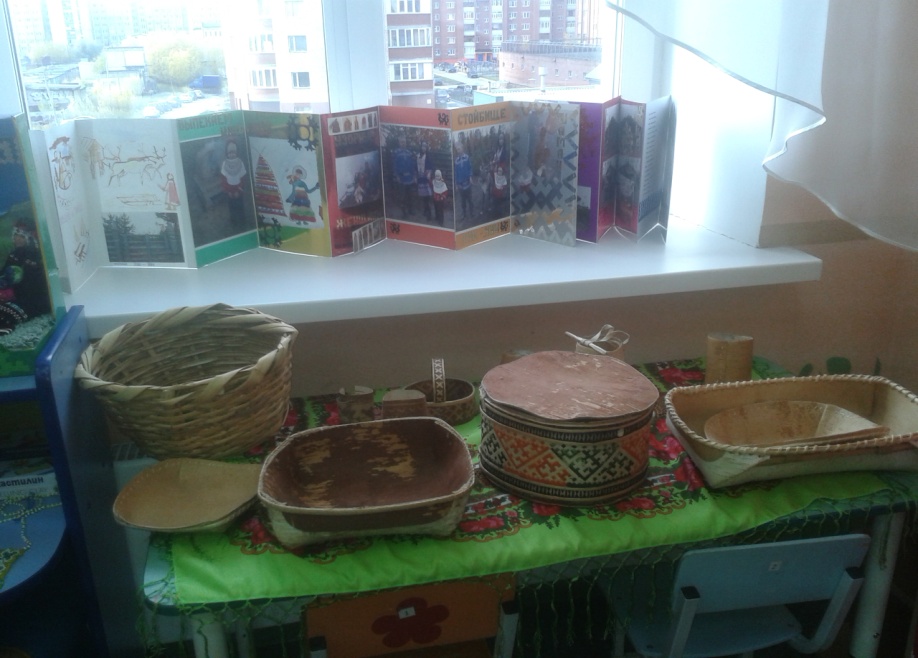 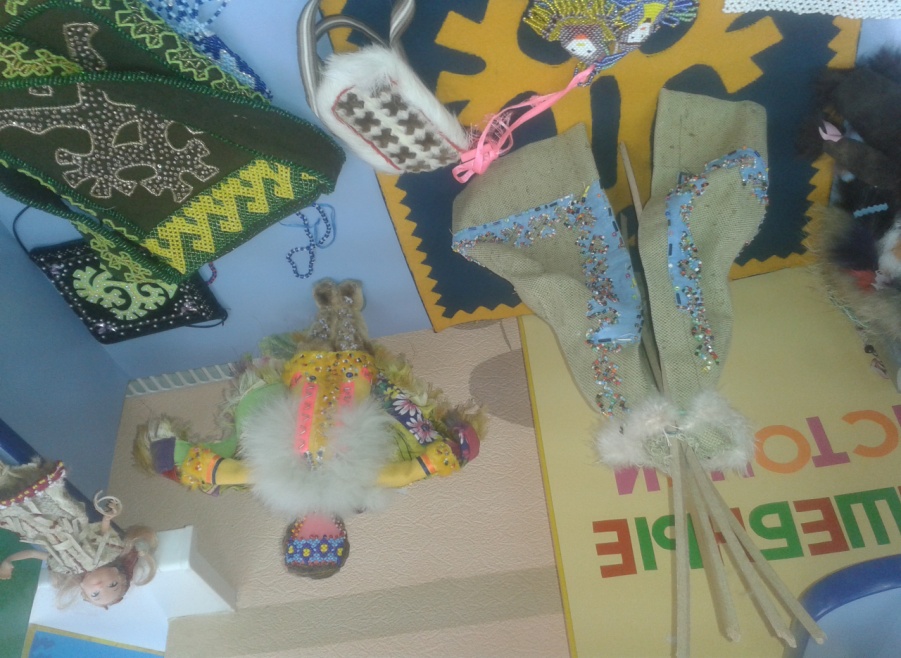 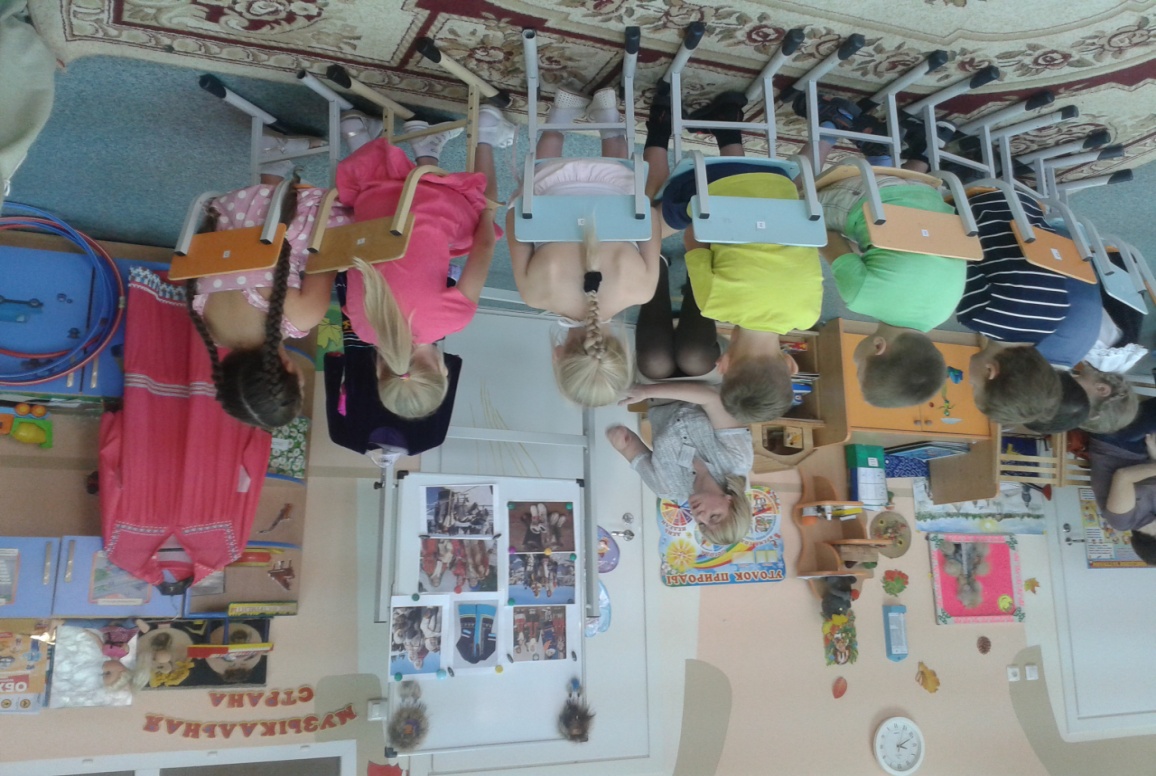 Знакомство с природой и одеждой народов ханты и манси
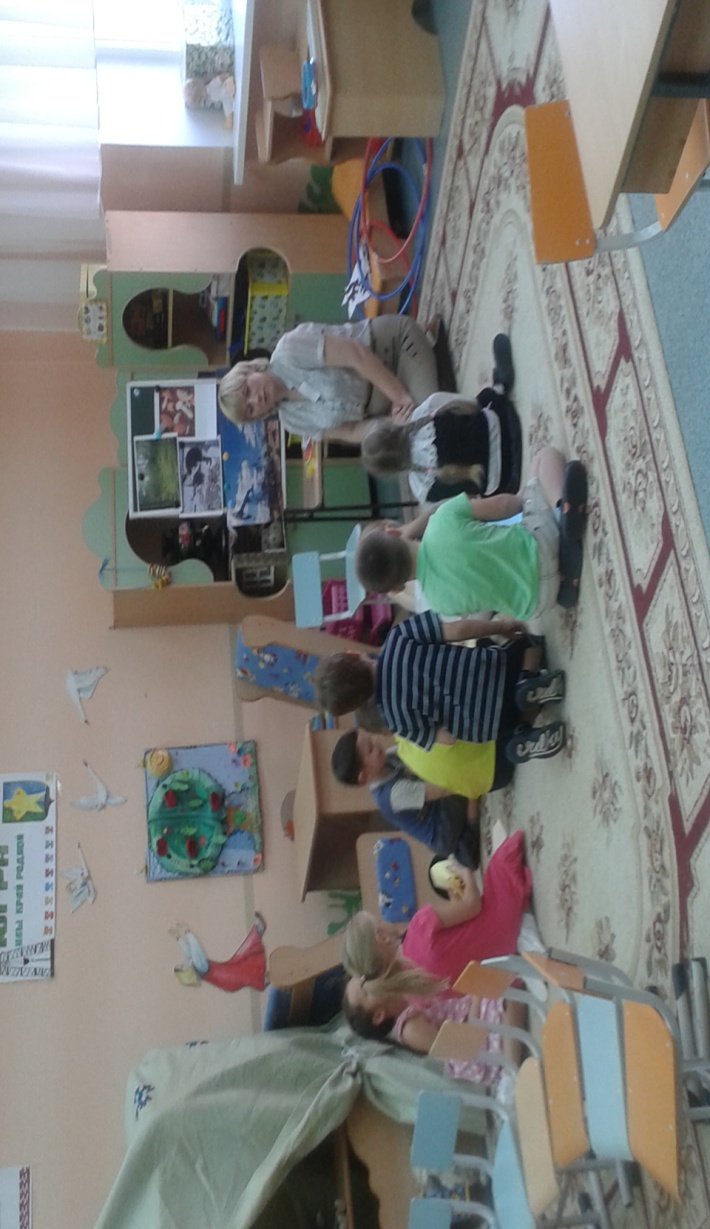 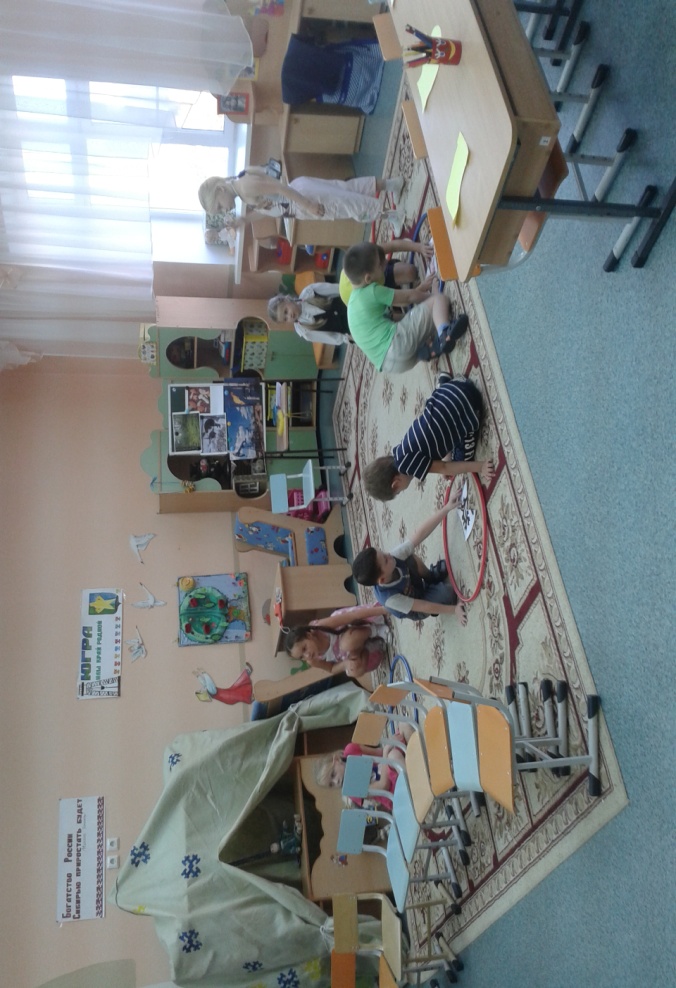 Игра «Сложи орнамент»
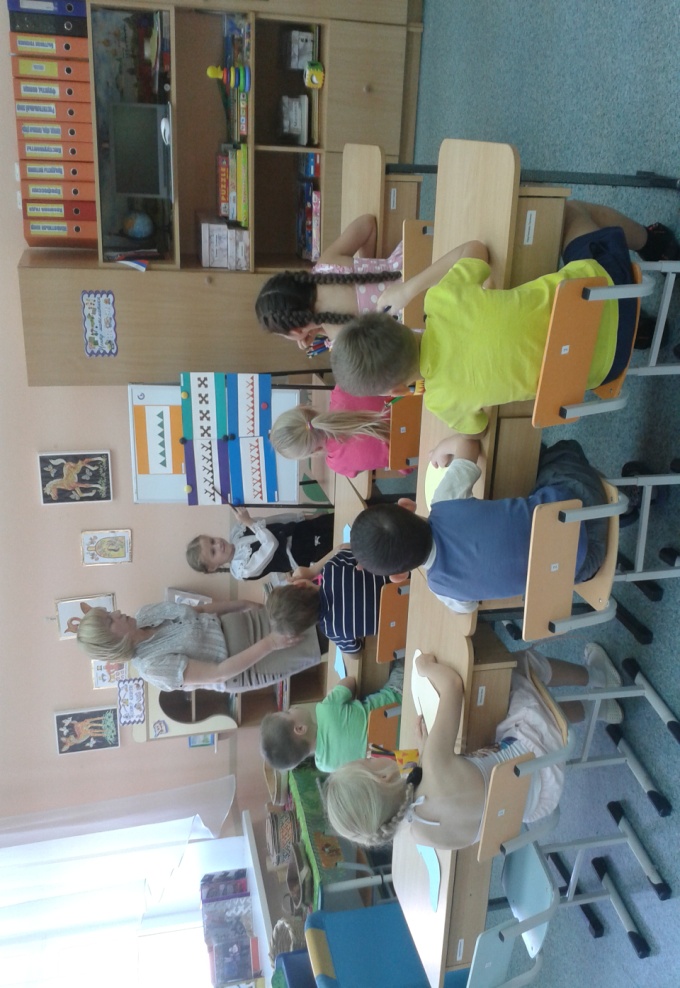 Знакомство с орнаментами народов ханты и манси»
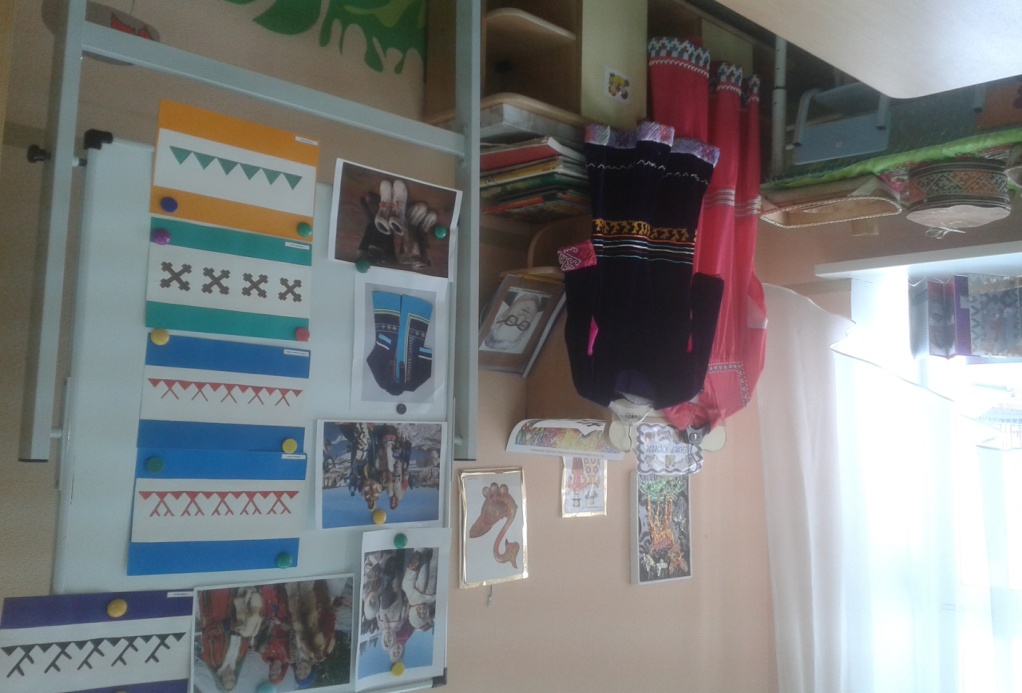 Мини музей «Моя малая Родина»
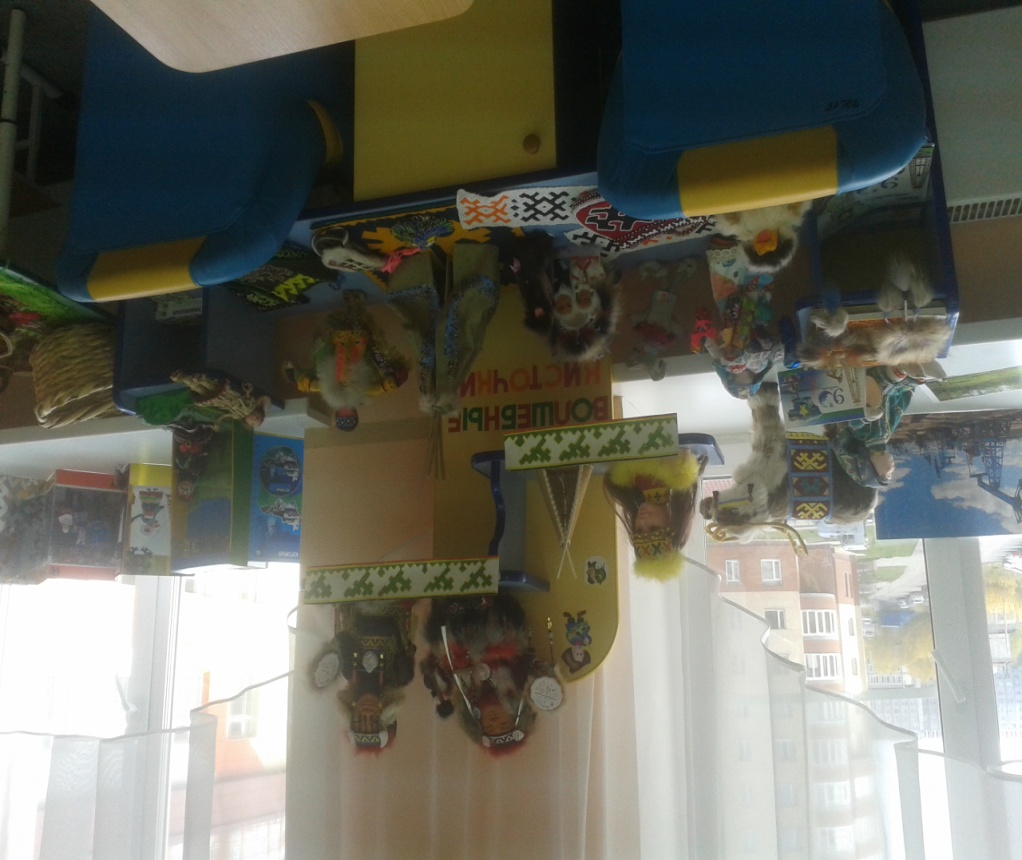 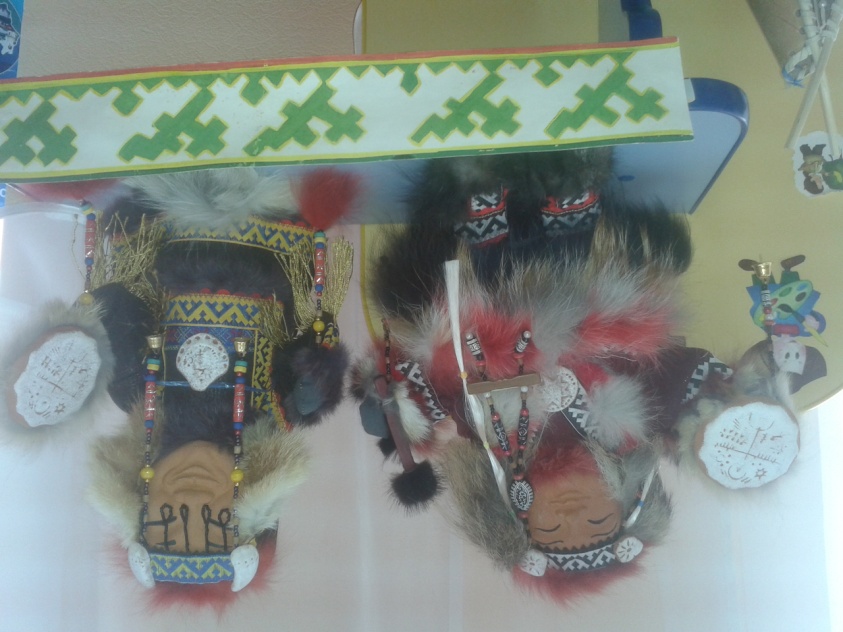 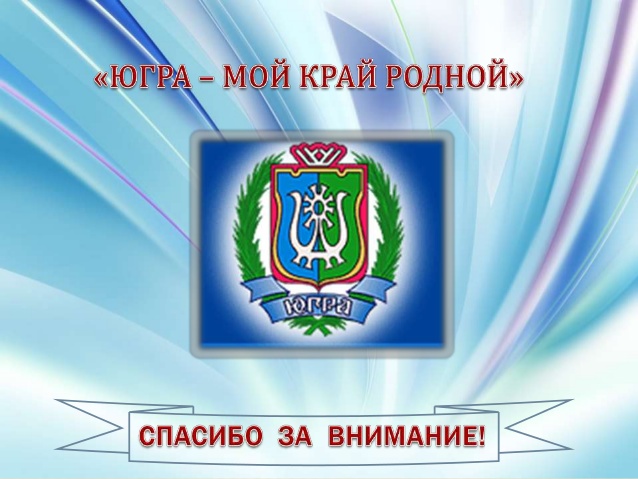